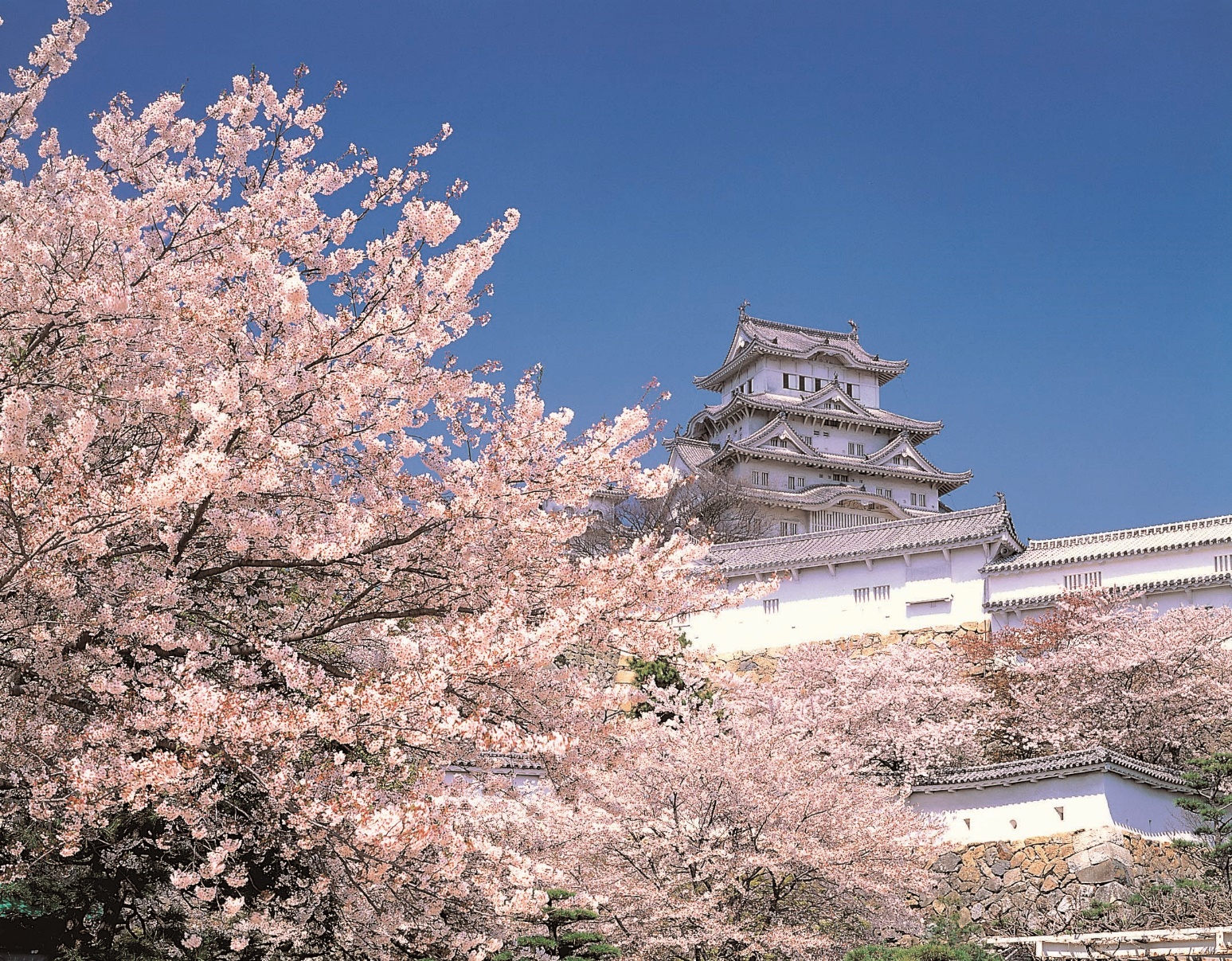 강의 : 일본사회와역사 
교수 : 최장근
일본열도와 
일본 민족의 형성과정
#일본은 어떻게 시작되었을까?
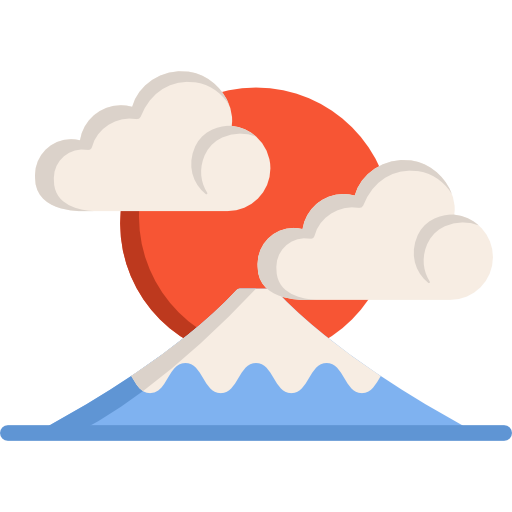 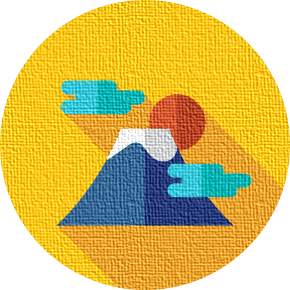 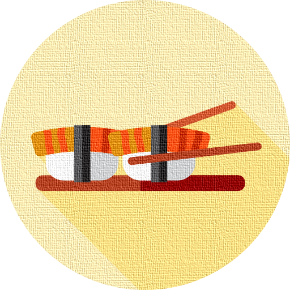 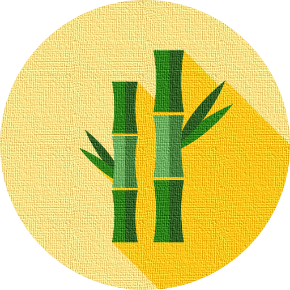 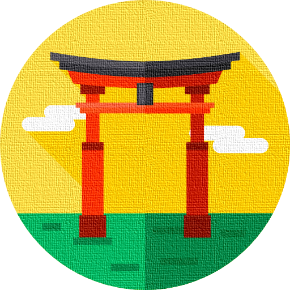 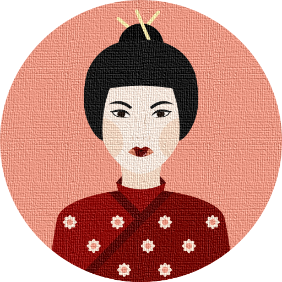 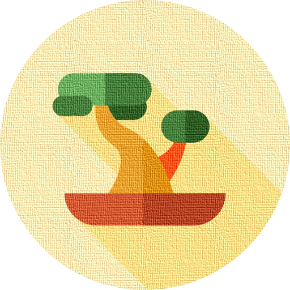 지질학적 
형성
일본의
민족구성
구석기
시  대
조  몬
시  대
야오이
시  대
고  분
시  대
JAPAN Of Society And History
2017. 10. 10
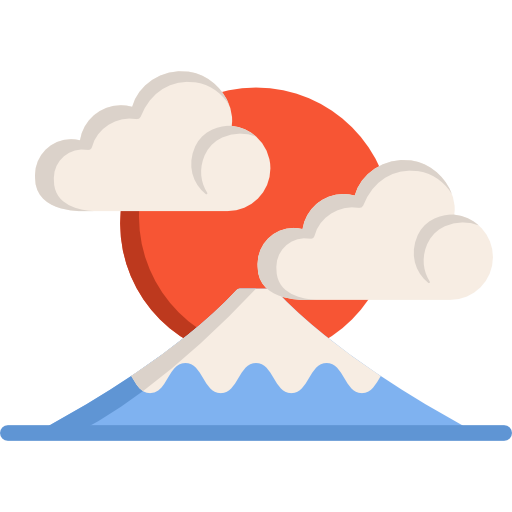 물리치료학과 2134**** 박*수
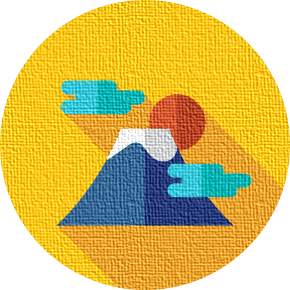 지질학적 특성
JAPAN Of Society And History
2017. 10. 10
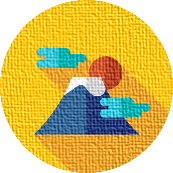 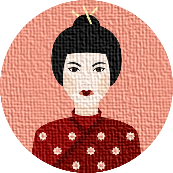 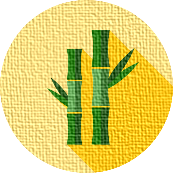 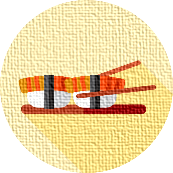 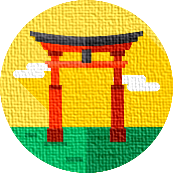 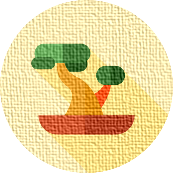 구석기
시  대
지질학적 
형성
일본의
민족구성
조  몬
시  대
야오이
시  대
고  분
시  대
1. 지질학적 형성
1) 현재의 일본 열도

2) 빙하기의 끝

3) 판구조론

4) 동해 확장설

5) 일본의 건국신화
- 1 -
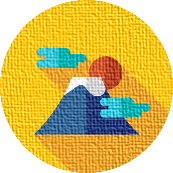 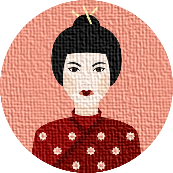 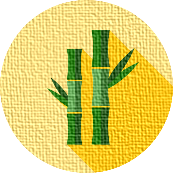 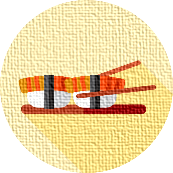 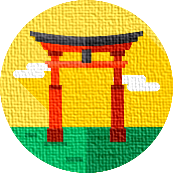 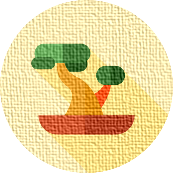 구석기
시  대
지질학적 
형성
일본의
민족구성
조  몬
시  대
야오이
시  대
고  분
시  대
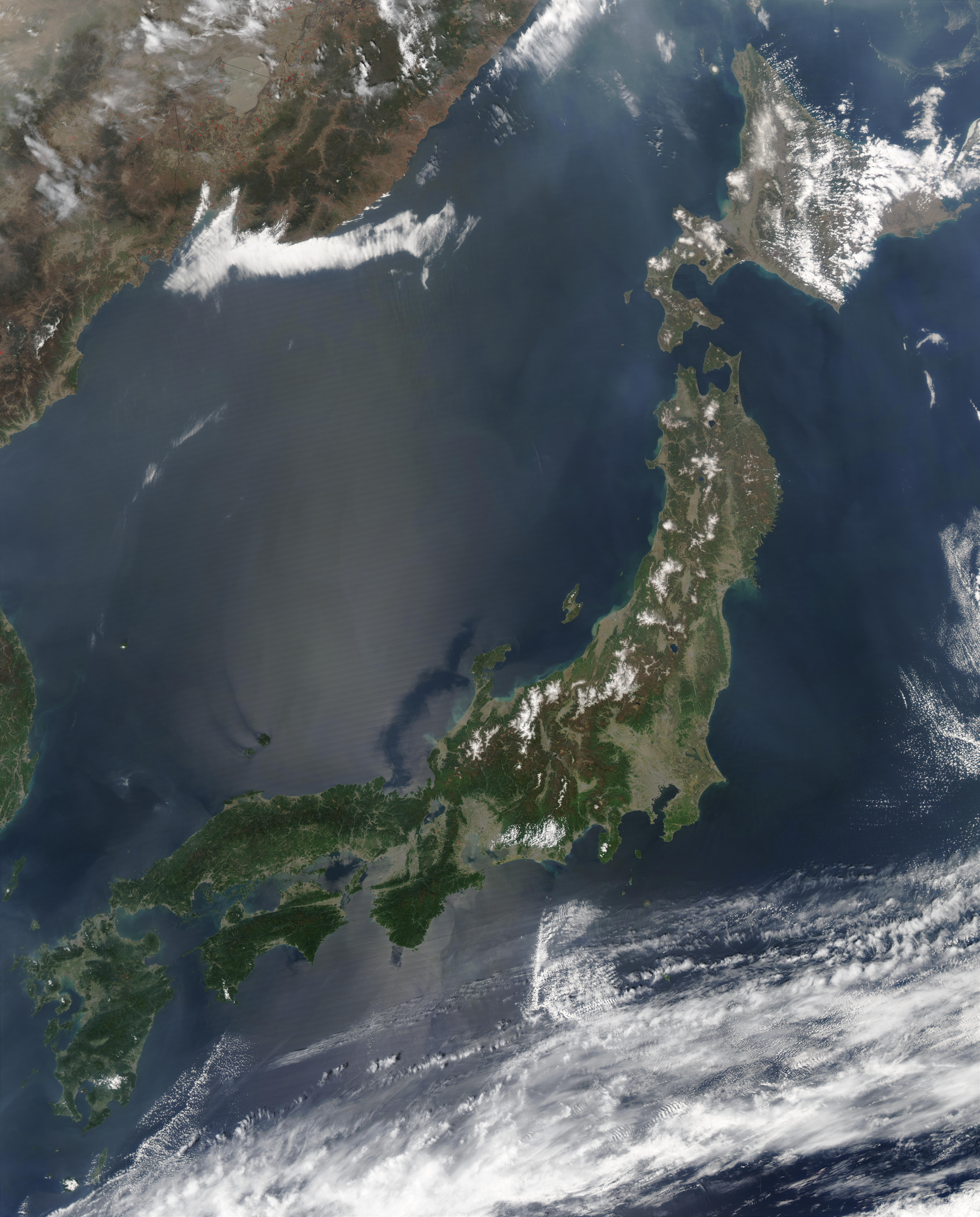 1) 현재의 일본 열도
동경 123~154도, 
북위 20~46도

홋카이도, 혼슈, 시코쿠, 규슈(九州) 4개의 큰 섬

6,852개의 섬

남북으로 길게 이어진 모양

한국의 약 1.7배의 크기
- 2 -
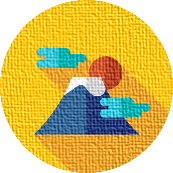 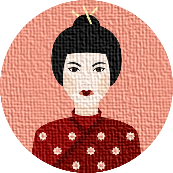 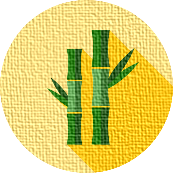 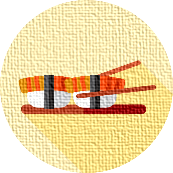 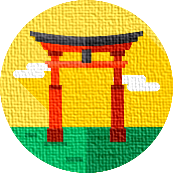 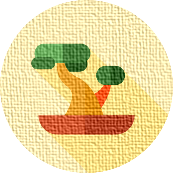 구석기
시  대
지질학적 
형성
일본의
민족구성
조  몬
시  대
야오이
시  대
고  분
시  대
2) 빙하기의 끝
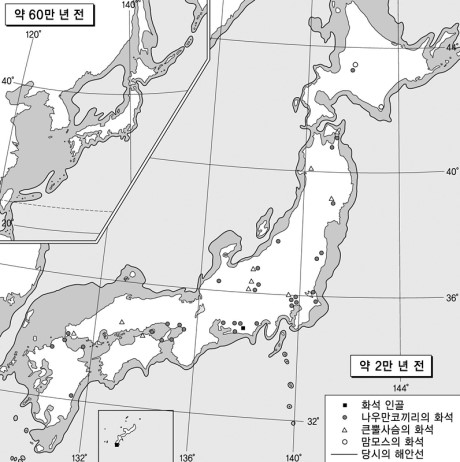 1만년 전 빙하기 시대에는 
지금의 동해 자리는 과거 큰 호수 

이후 간빙기 시대로 넘어가며 
지금의 동해의 모양을 갖춤
- 3 -
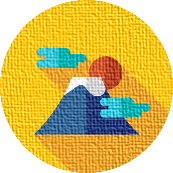 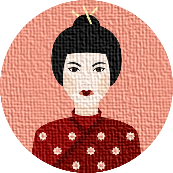 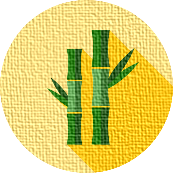 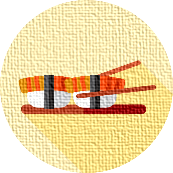 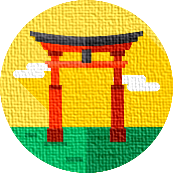 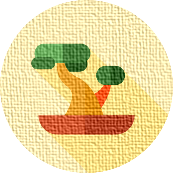 구석기
시  대
지질학적 
형성
일본의
민족구성
조  몬
시  대
야오이
시  대
고  분
시  대
3) 판구조론
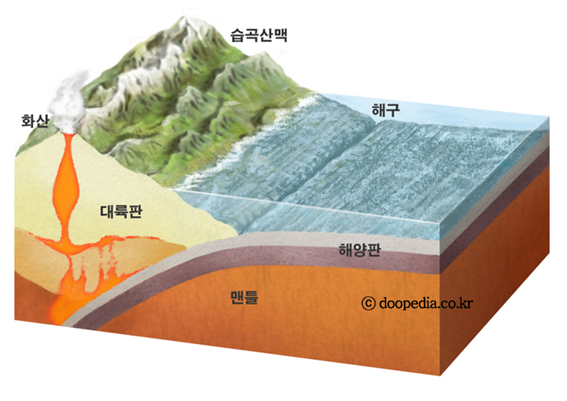 * 호상 열도란 ?
- 지구의 표면을 이루는 판들이 서로 만나 만들어짐

- 밀도가 큰 해양판이 밀도가 작은 대륙판 밑으로 들어가 생기는 마그마로 인해 생기는 화산섬들
- 4 -
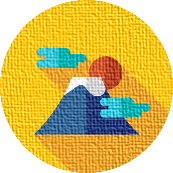 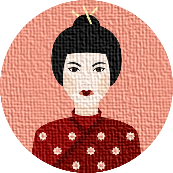 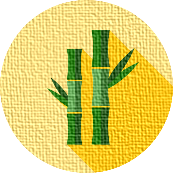 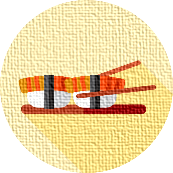 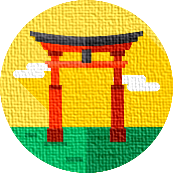 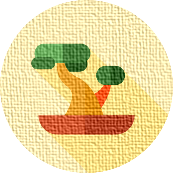 구석기
시  대
지질학적 
형성
일본의
민족구성
조  몬
시  대
야오이
시  대
고  분
시  대
3) 판구조론
* 호상열도 동영상
http://blog.naver.com/earthstudy/50139789489
- 5 -
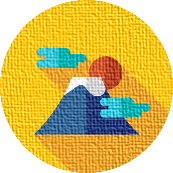 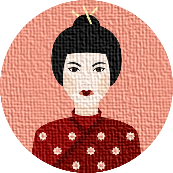 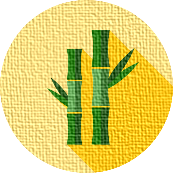 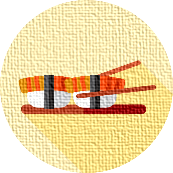 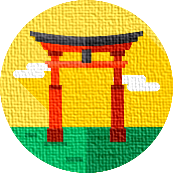 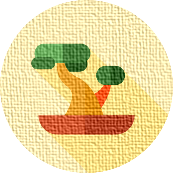 구석기
시  대
지질학적 
형성
일본의
민족구성
조  몬
시  대
야오이
시  대
고  분
시  대
3) 판구조론
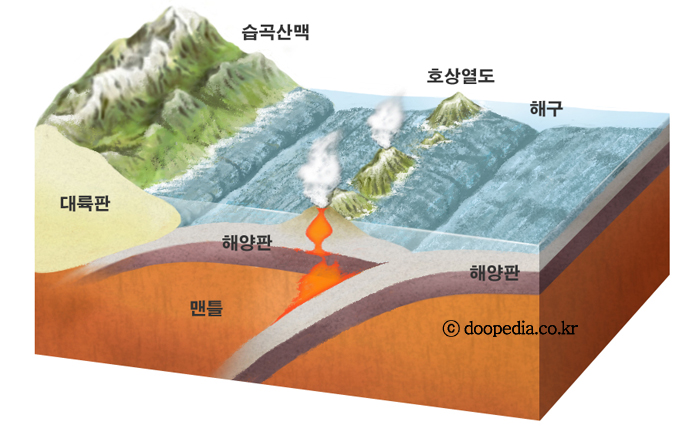 유라시아 판 밑으로 
태평양 판, 필리핀해 판침강

그로인한 유라시아판 지하에 마그마의 형성

마그마의 분출로 호상열도 형성
- 6 -
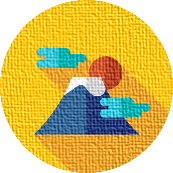 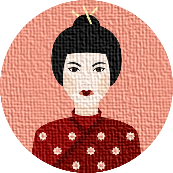 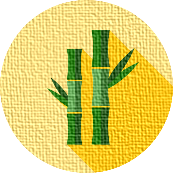 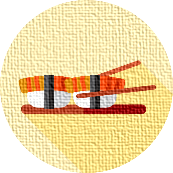 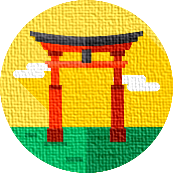 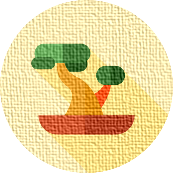 구석기
시  대
지질학적 
형성
일본의
민족구성
조  몬
시  대
야오이
시  대
고  분
시  대
4) 동해 확장설
(1) 부채꼴 열림 방식

* 1980년대 일본 학자들이 발표

* 1500만년 전쯤 대륙에 붙어있던 일본 열도가 회전을 하며 지금의 위치로 가게됨
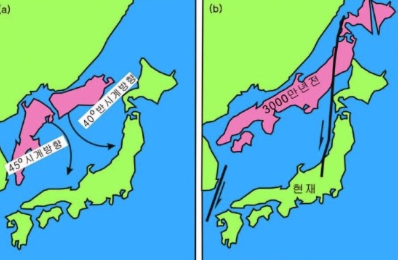 - 7 -
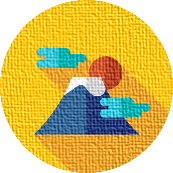 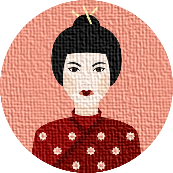 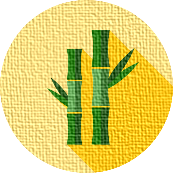 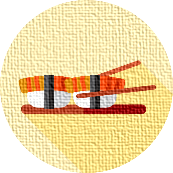 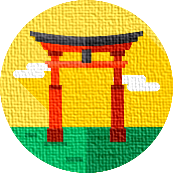 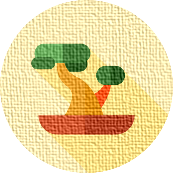 구석기
시  대
지질학적 
형성
일본의
민족구성
조  몬
시  대
야오이
시  대
고  분
시  대
4) 동해 확장설
(1) 부채꼴 열림 방식

* 한계점

 대륙의 이동이 지나치게 빠름

 실제 측정 결과 부채꼴 열림의 시작 전 이미 동해가 형성되었다는 결과가 나옴

동해에 가라앉은 대륙지각이 들어설 공간이 없다
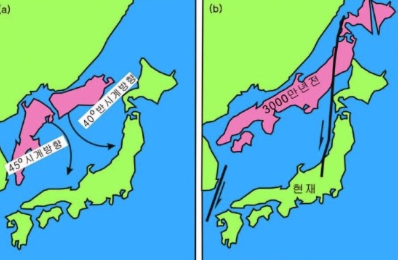 - 8 -
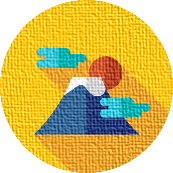 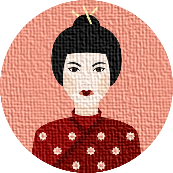 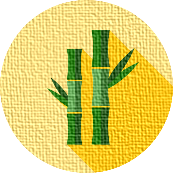 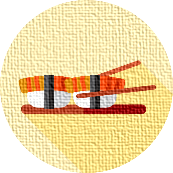 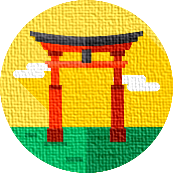 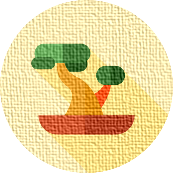 구석기
시  대
지질학적 
형성
일본의
민족구성
조  몬
시  대
야오이
시  대
고  분
시  대
4) 동해 확장설
2) 두단계 확장설
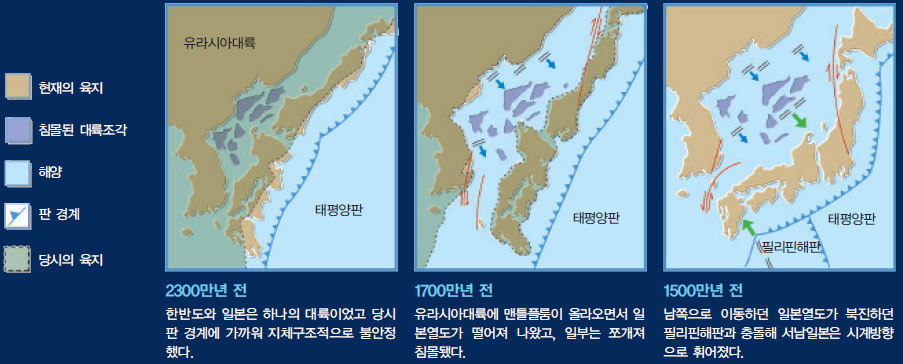 - 9 -
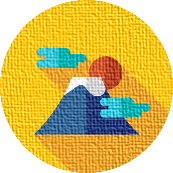 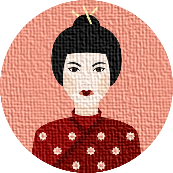 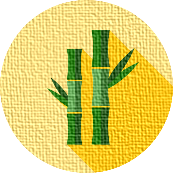 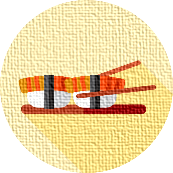 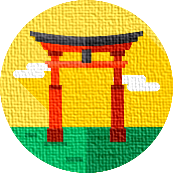 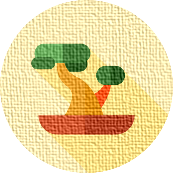 구석기
시  대
지질학적 
형성
일본의
민족구성
조  몬
시  대
야오이
시  대
고  분
시  대
5. 일본의 건국신화
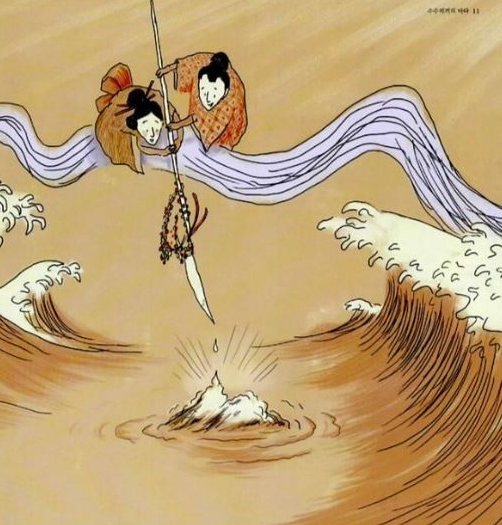 * 건국신화에서 본 
일본 열도 형성은 ?
천상계의 세 신령이 세상을 창조하기 
위해 남신(이자나기)과 여신(아자나미)을 만들어 내어, 이자나기가 신령에게서 받은 창을 바다에 넣고 휘저었다가 꺼내자 
창 끝에 바닷물이 떨어지며 일본 열도가 만들어졌다
- 10 -